Save Tiddles!!
10
TONS
Save Tiddles by moving your cursor along the 
desert path – but don’t step off!!
Click here
To START
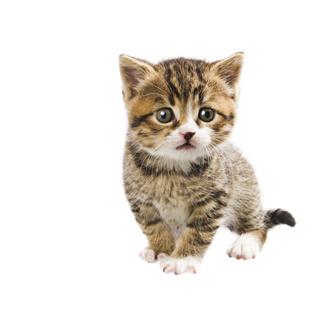 Save Tiddles!!
10
TONS
Save Tiddles by moving your cursor along the 
desert path – but don’t step off!!
Click here
To START
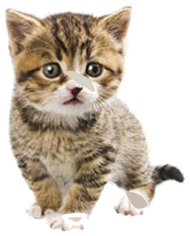 And by the way, you’ve got One Minute!
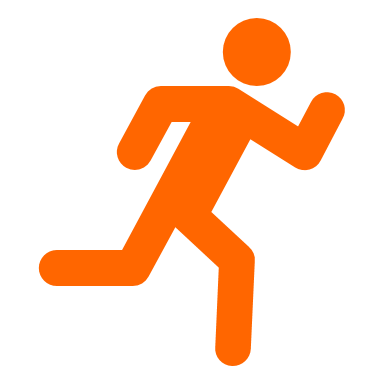 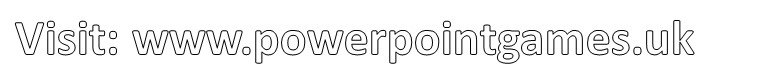 Save Tiddles!!
10
TONS
Save Tiddles by moving your cursor along the 
desert path – but don’t step off!!
Exit and 
try again?
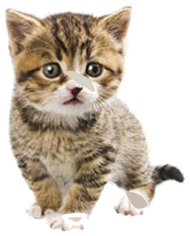 You Did it!
You saved Tiddles!!
10
TONS
EXIT
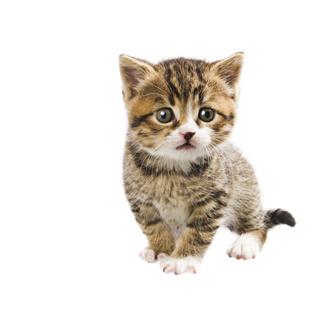